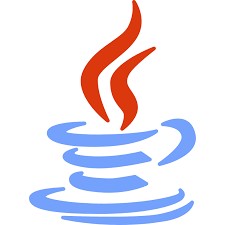 The Java Programming Language:Interfaces
Damian Gordon
Interfaces
Sometimes the main programmer on a project can’t write all of the code, so they work in a team.

The main programmer might wish to tell the other programmers which classes to create, and which methods to include in those classes.

Rather than rely on the other programmers to remember everything, the main programmer can create a blueprint.
Interfaces
// Interface
interface Animal {
	public void animalSound();
	public void sleep();
}
Interfaces
class Pig implements Animal {

 	public void animalSound() {
    		System.out.println("The pig says: wee wee");
  	}

  	public void sleep() {
    		System.out.println("Zzz");
  	}
}
Interfaces
public class Main {

  public static void main(String[] args) {
    Pig myPig = new Pig();  // Create a Pig object
    myPig.animalSound();
    myPig.sleep();

  }

}
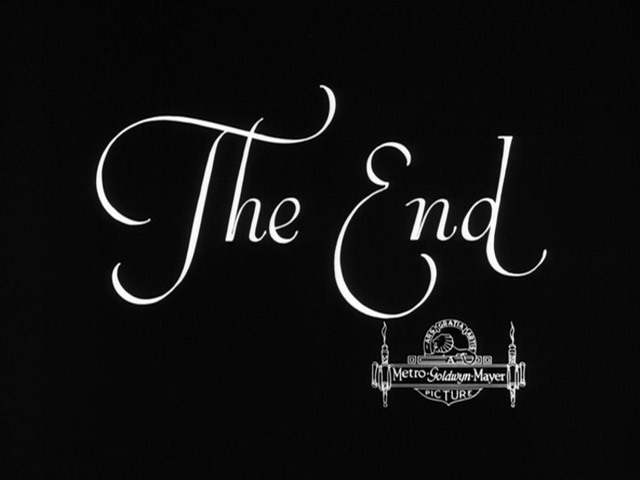 etc.